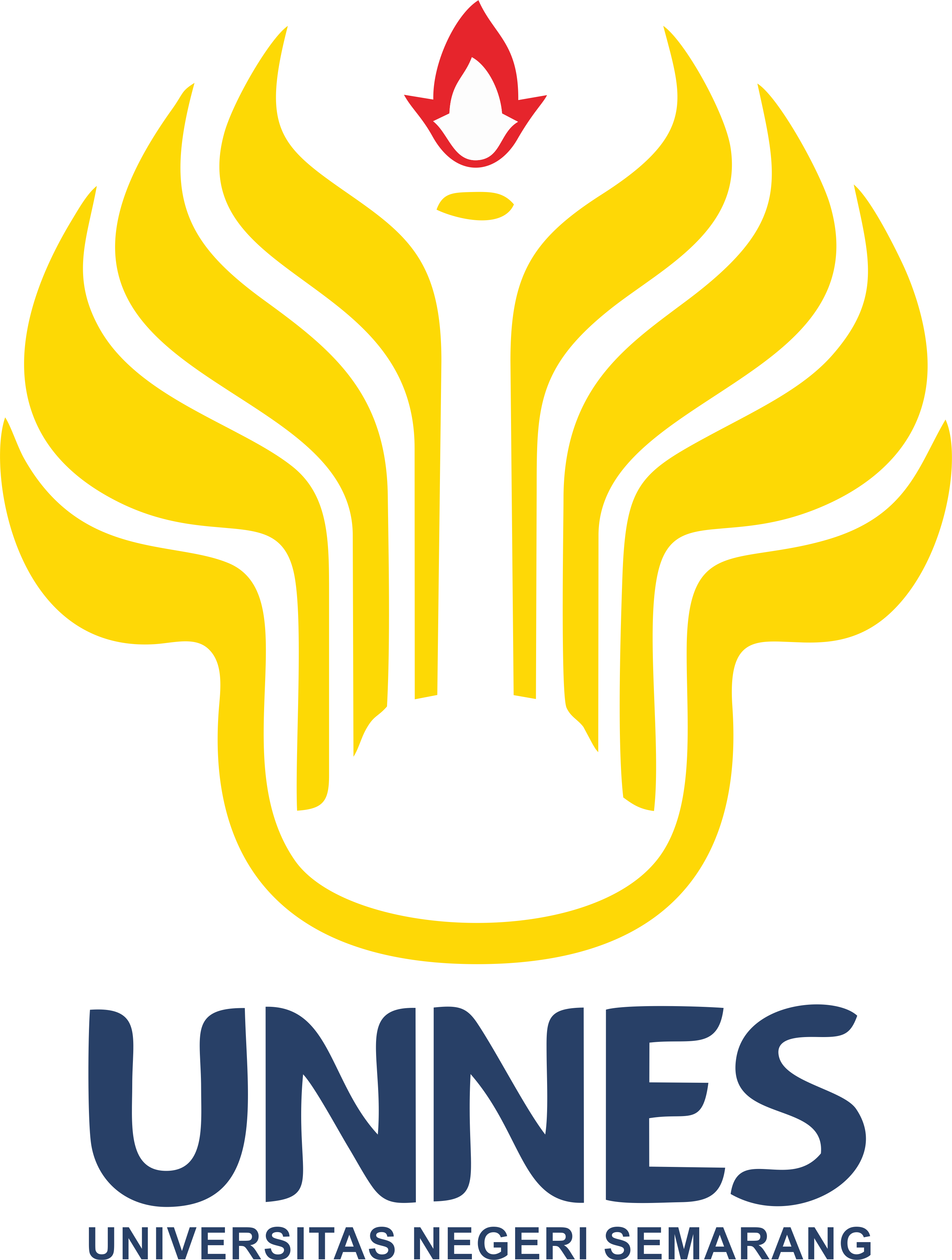 Pengantar Teknik Komputer
Sistem Basis Data
Dosen 	: Nur Iksan, ST., M.Kom
Hp/WA	: 0813-2600-3768
Email	: nur.Iksan@mail.unnes.ac.id
S1 Teknik Komputer – Universitas Negeri Semarang-2022
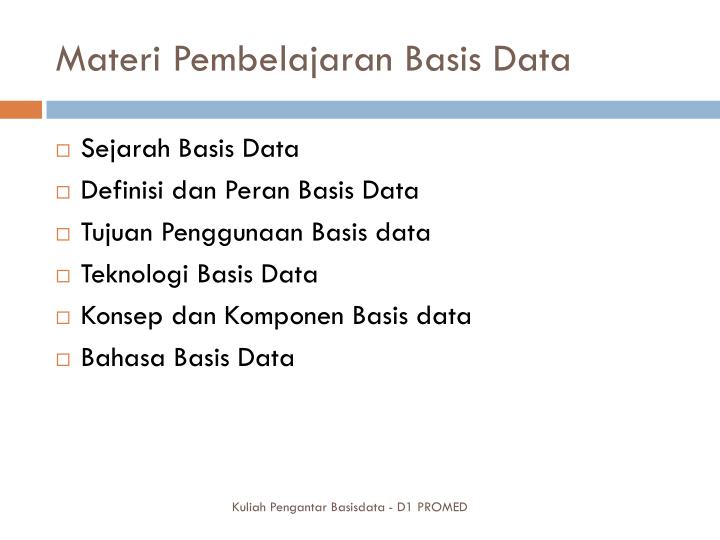 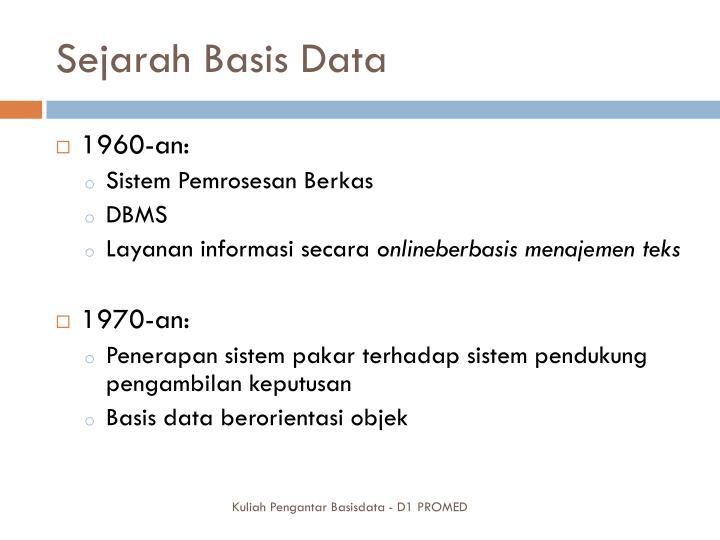 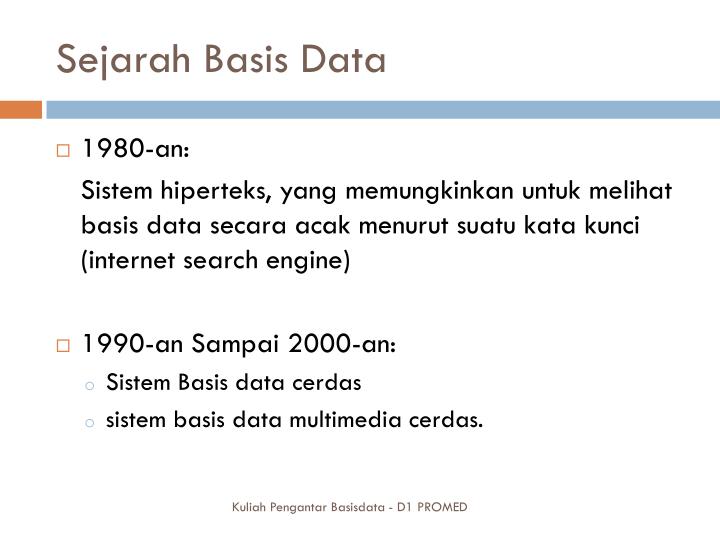 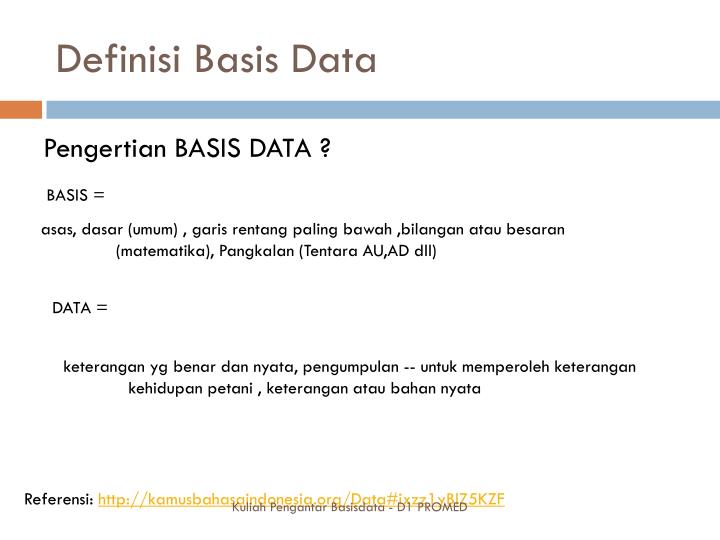 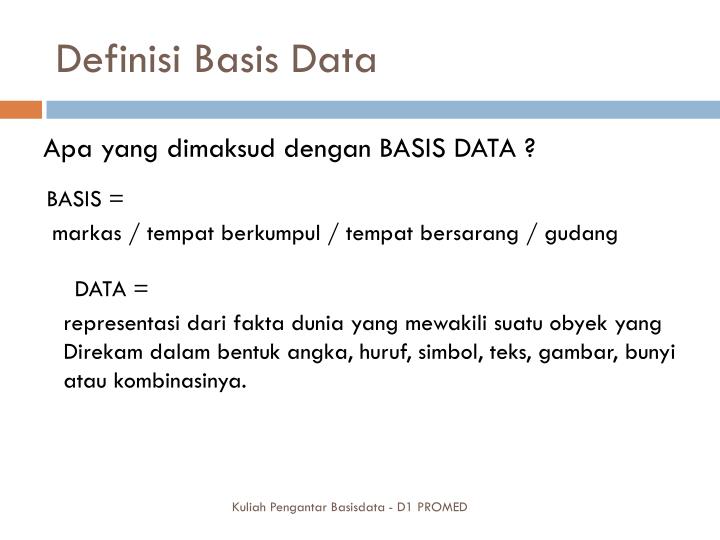 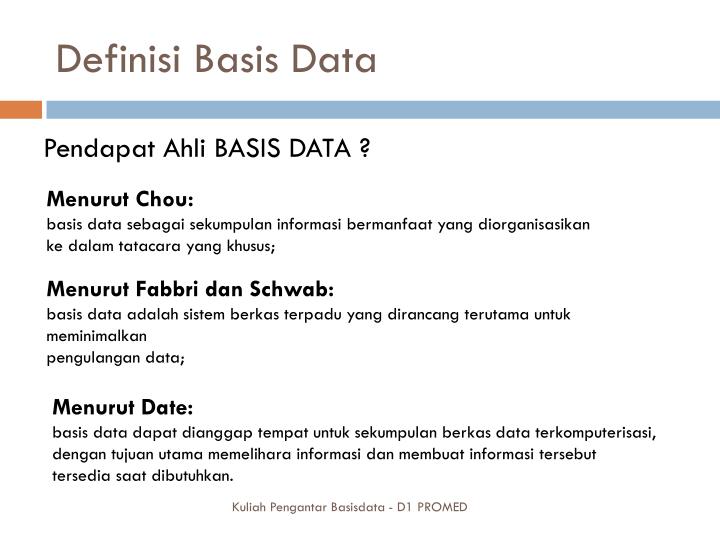 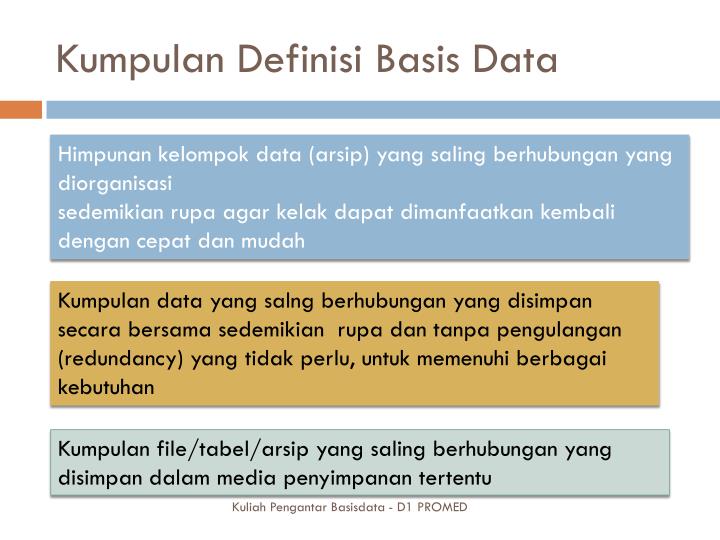 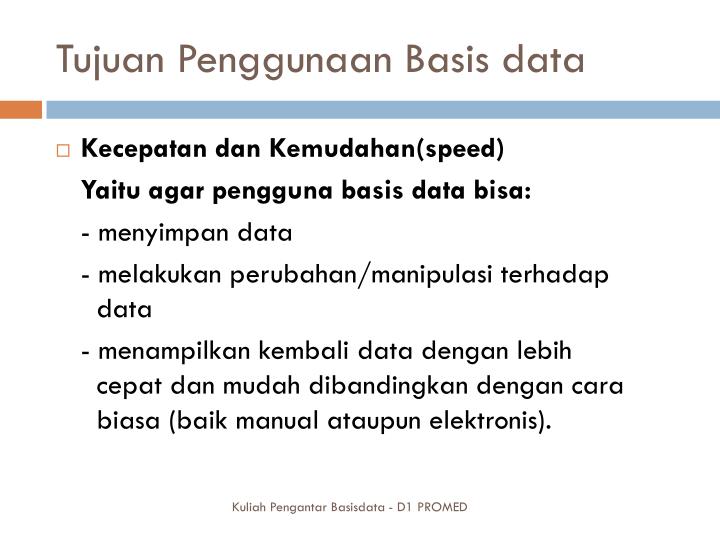 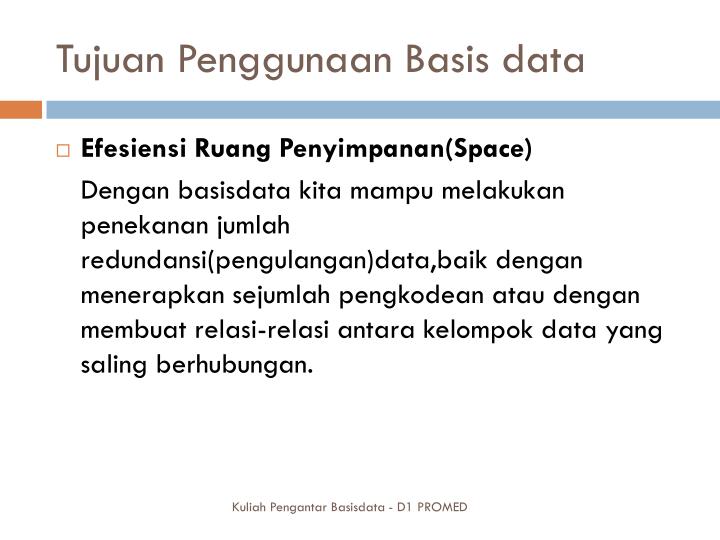 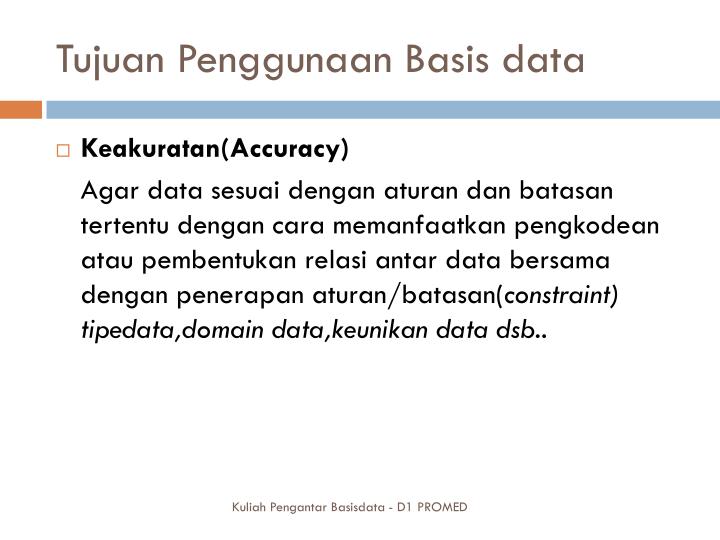 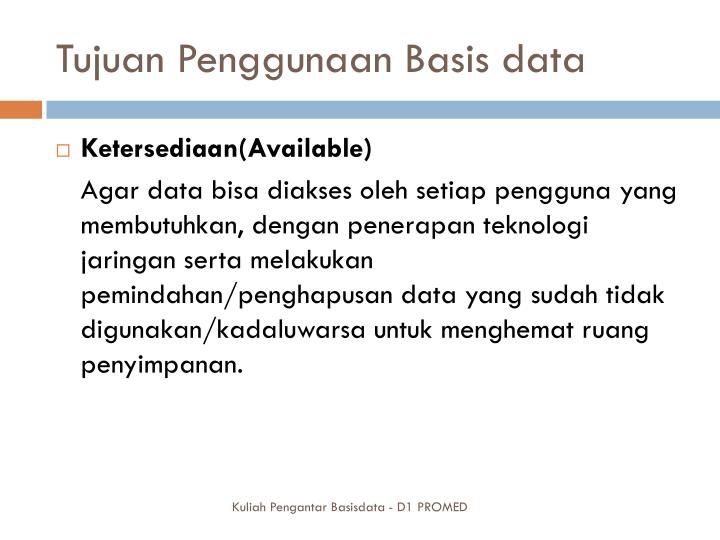 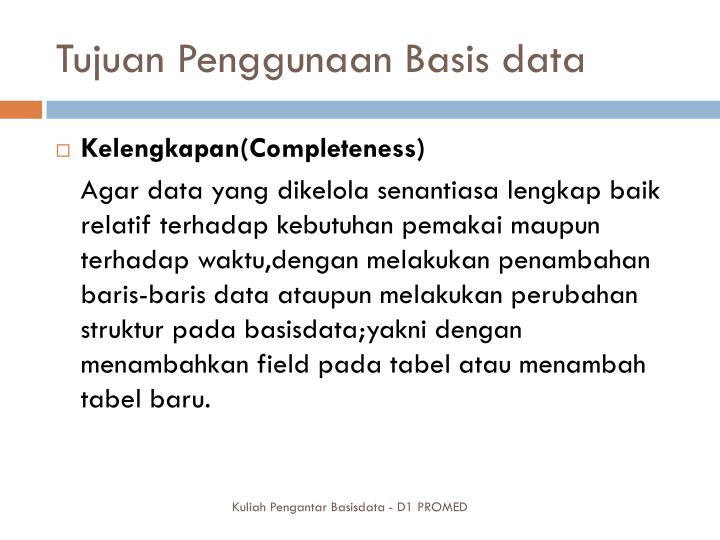 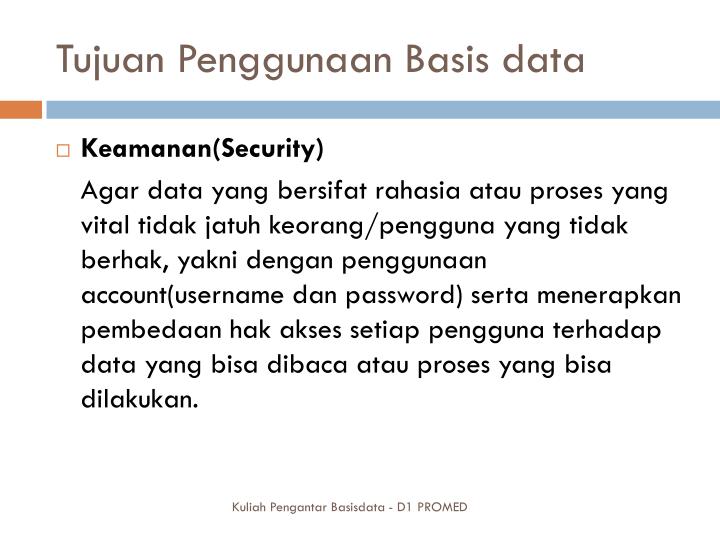 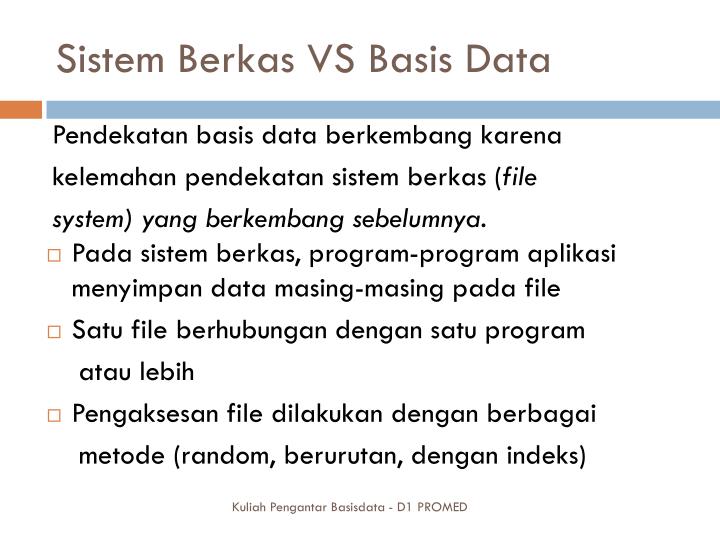 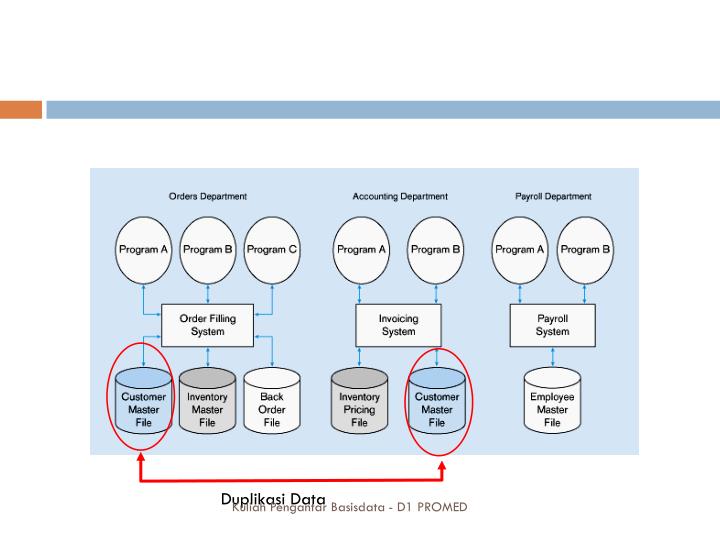 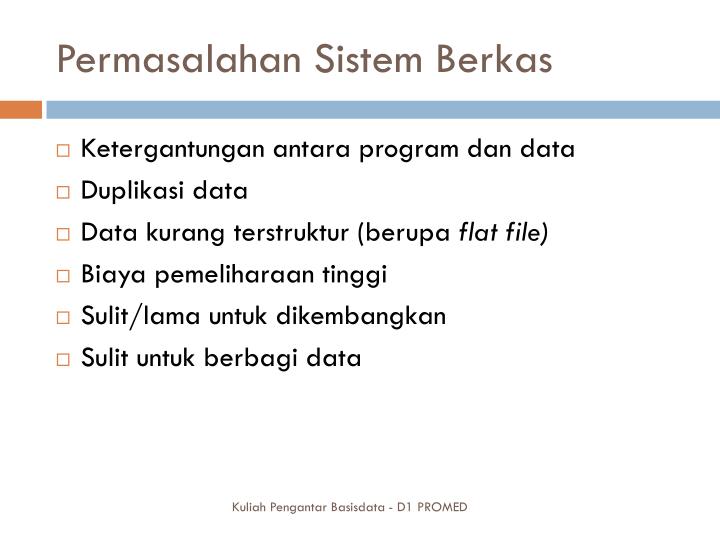 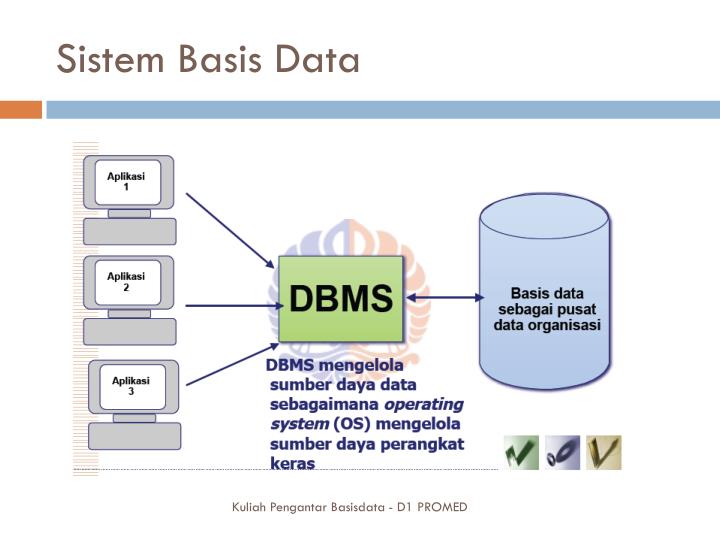 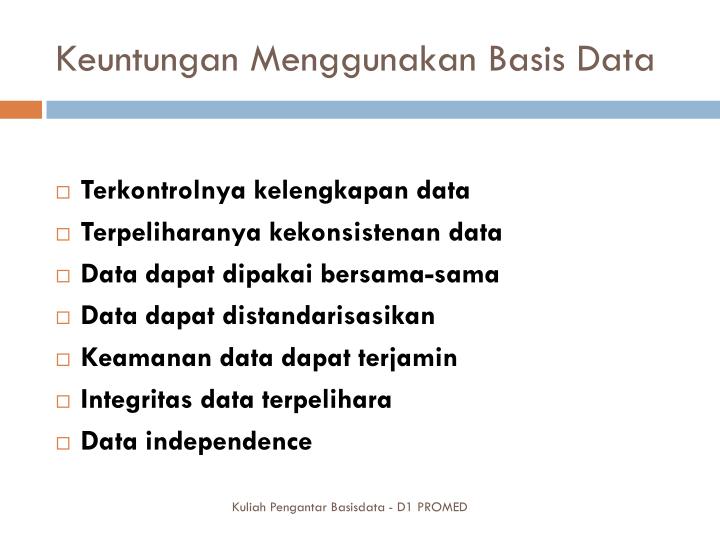 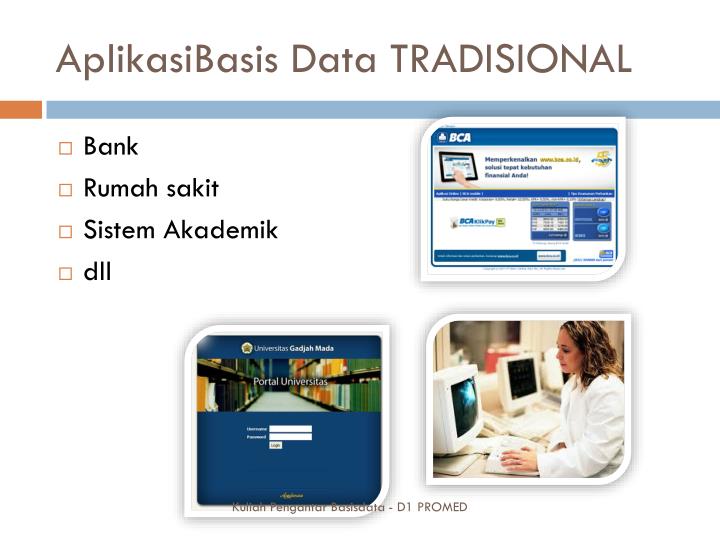 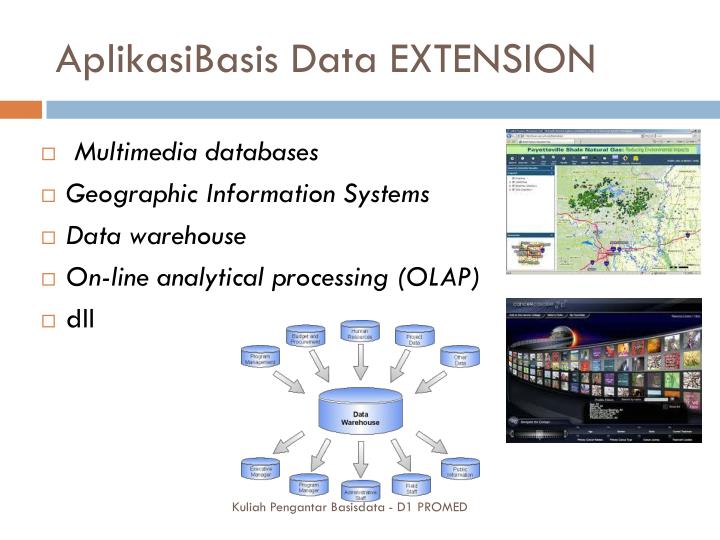 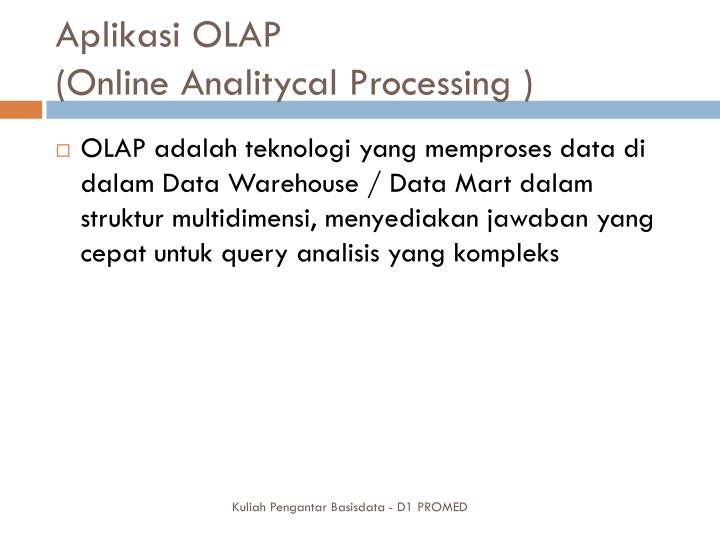 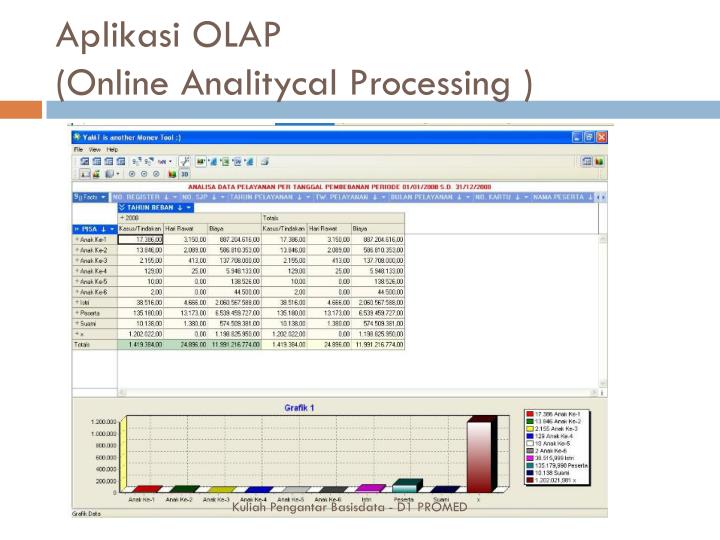 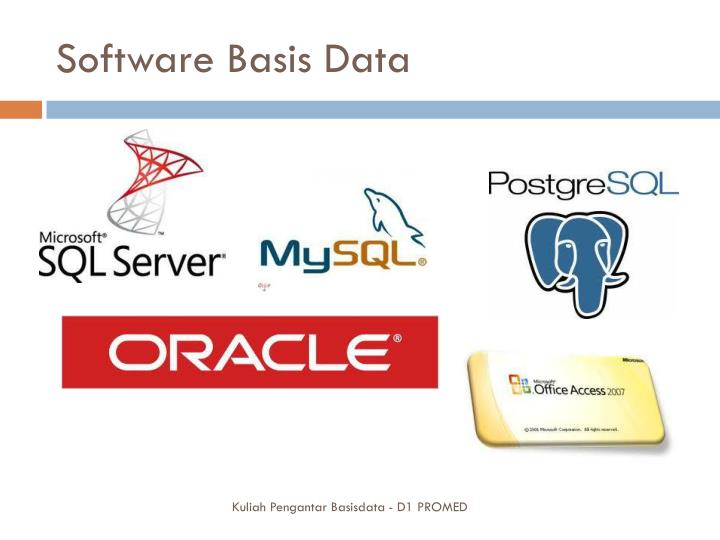 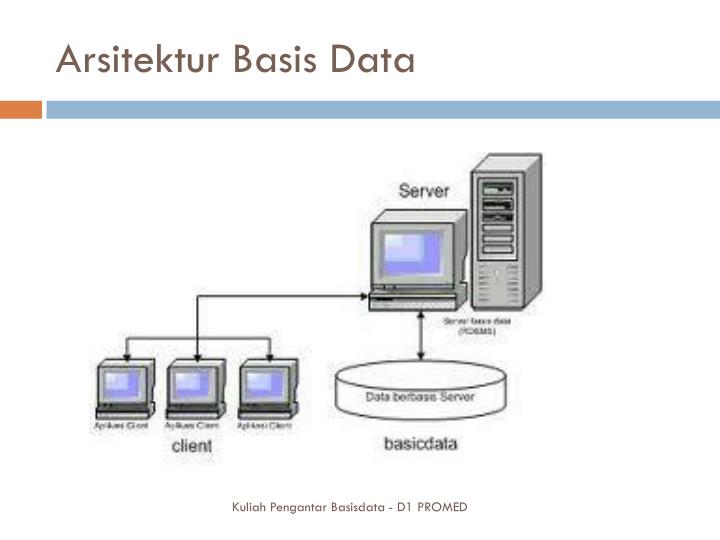 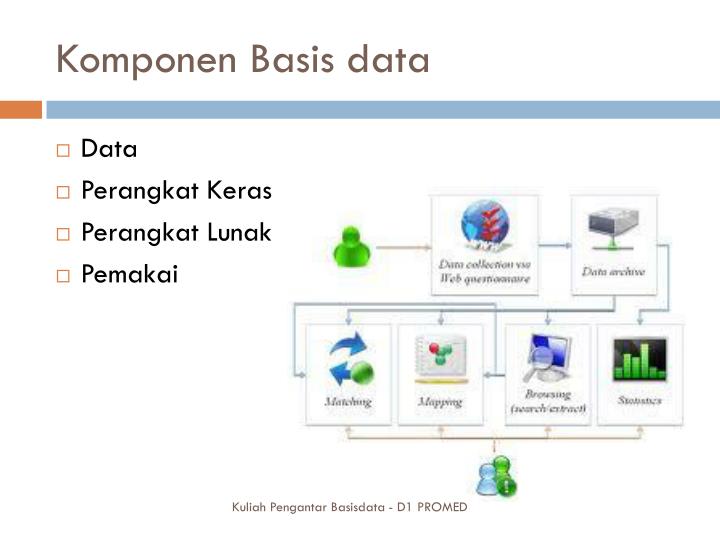 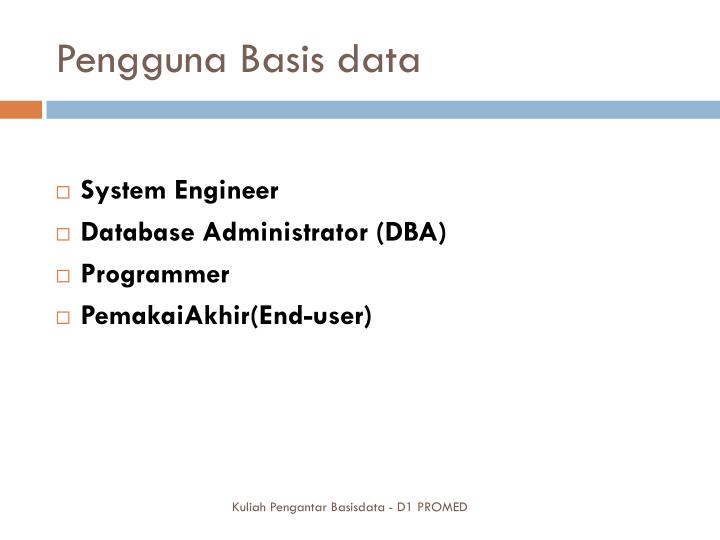 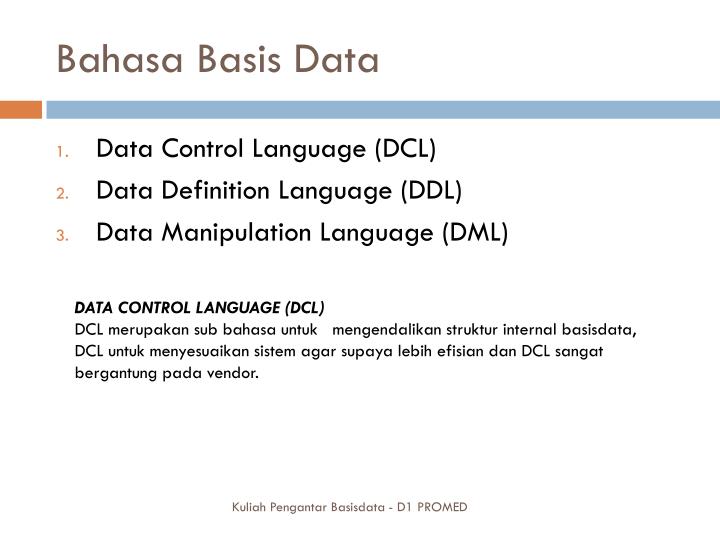 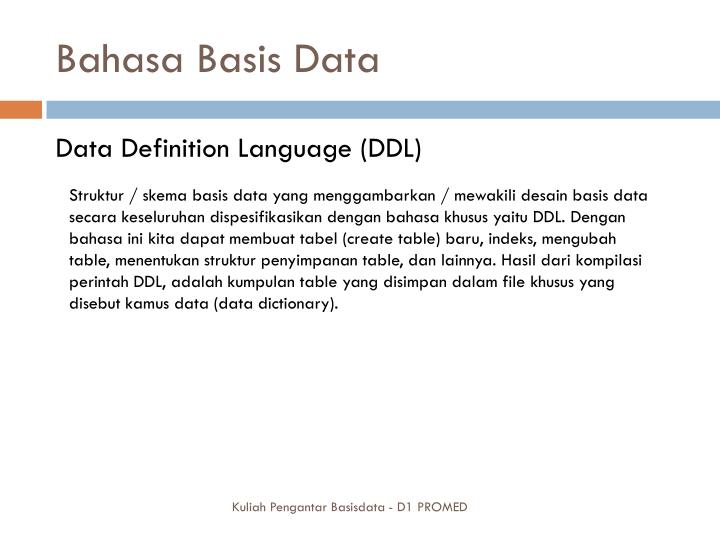 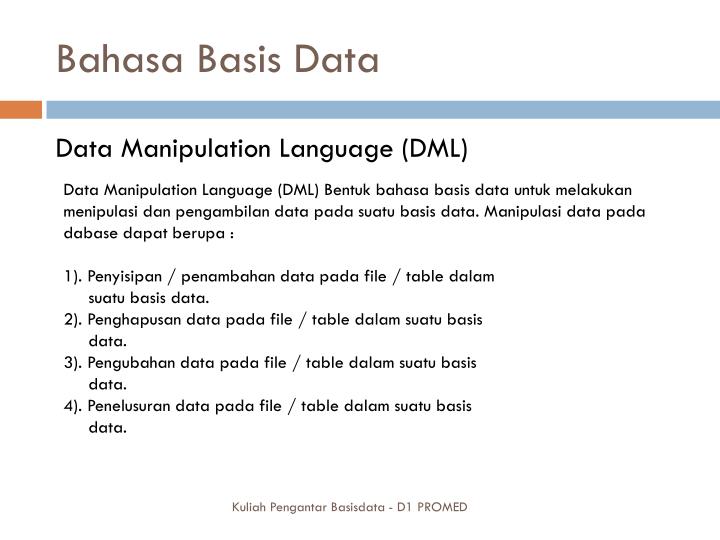 TERIMAKASIH